FUNCIONES  QUIMICAS INORGANICAS
Están constituidas por un grupo de compuestos que poseen propiedades parecidas.

Las principales  funciones son:
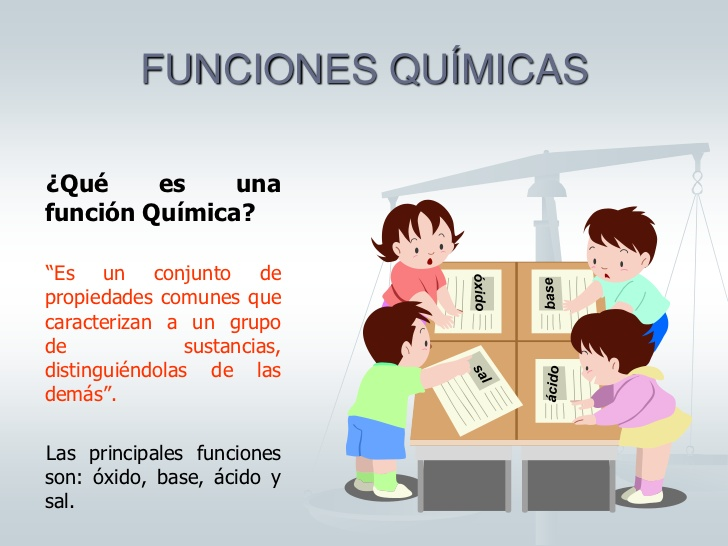 FUNCIONES  QUIMICAS INORGANICAS
FUNCIONES  QUIMICAS INORGANICAS
Grupo funcional
(OH)
-1
H
+1
O
-2
Función
Acido
Oxido
Base
HCl
HgO
HBr
FeO
ACIDOS
OXIDOS
H2SO4
K2O
EJEMPLOS DE  
FUNCIONES  QUIMICAS
NaF
LiOH
CuOH
NaCl
BASES
SALES
LiCl
NaOH